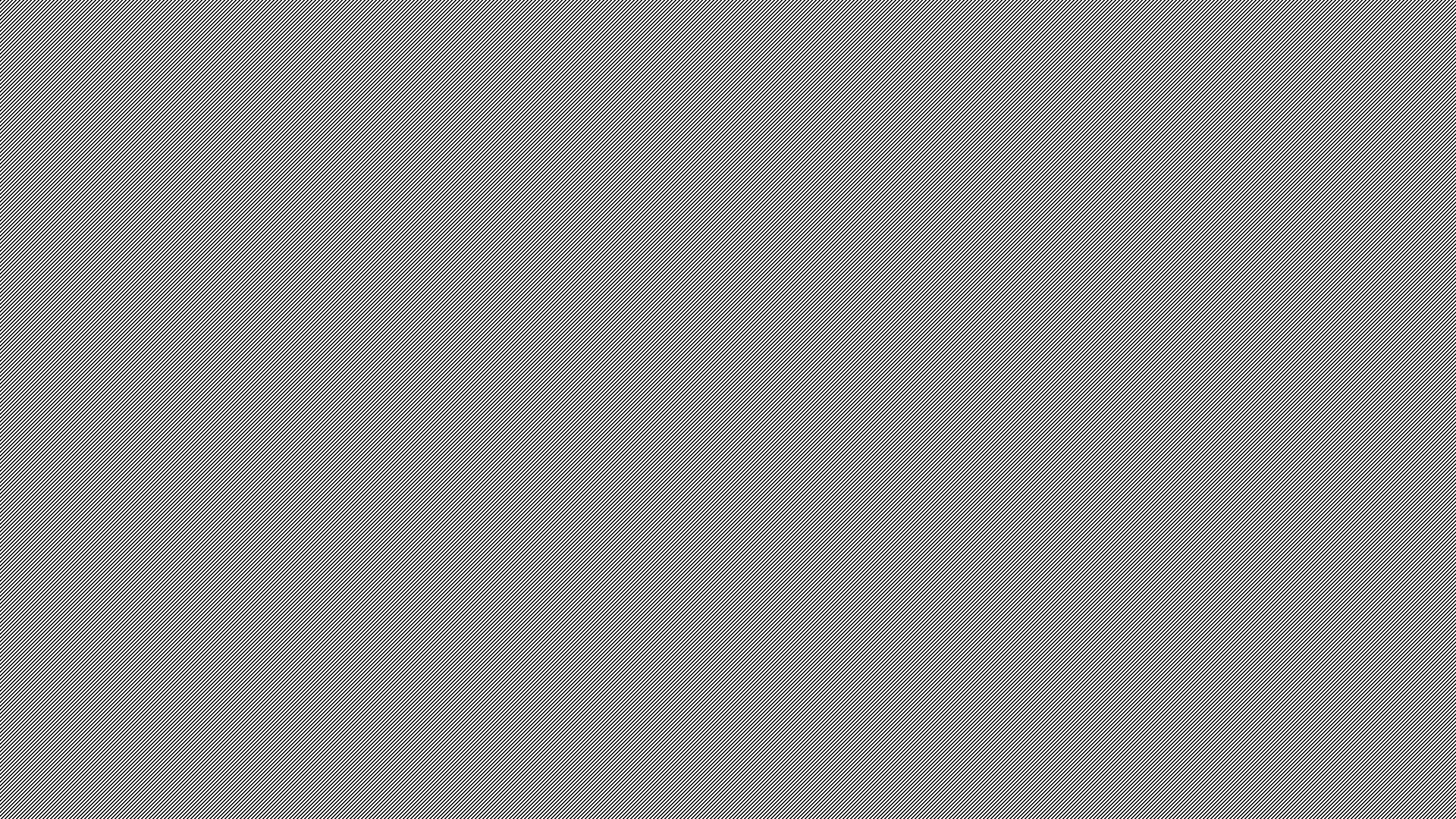 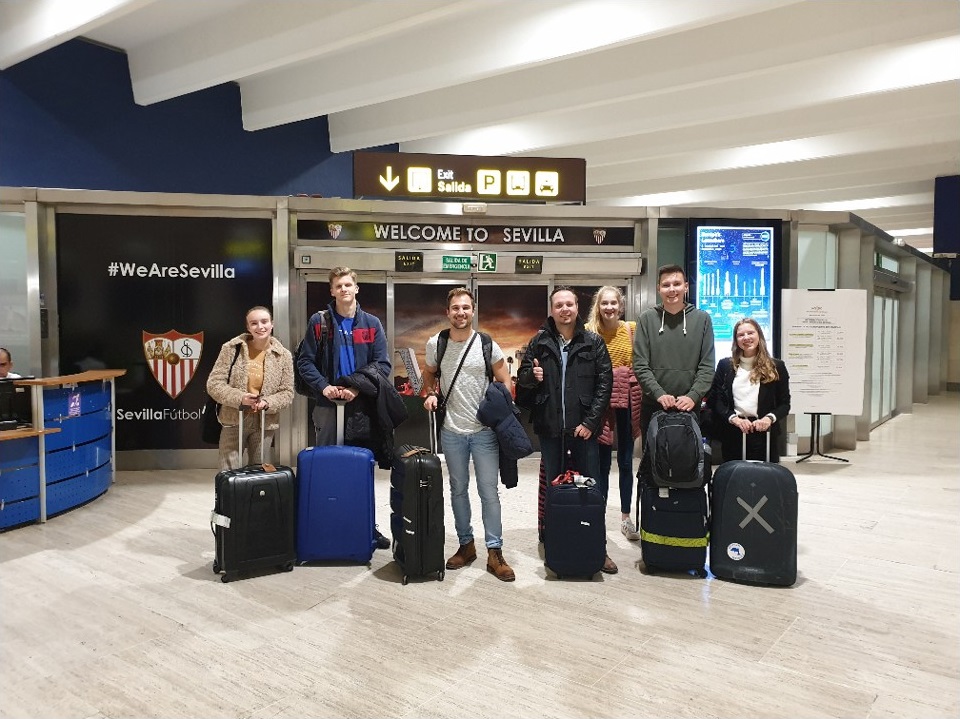 Erasmus+ exchange Spain
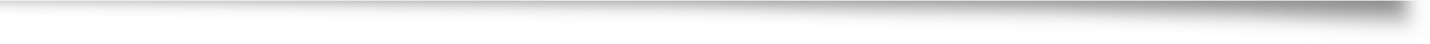 25-29 November 2019
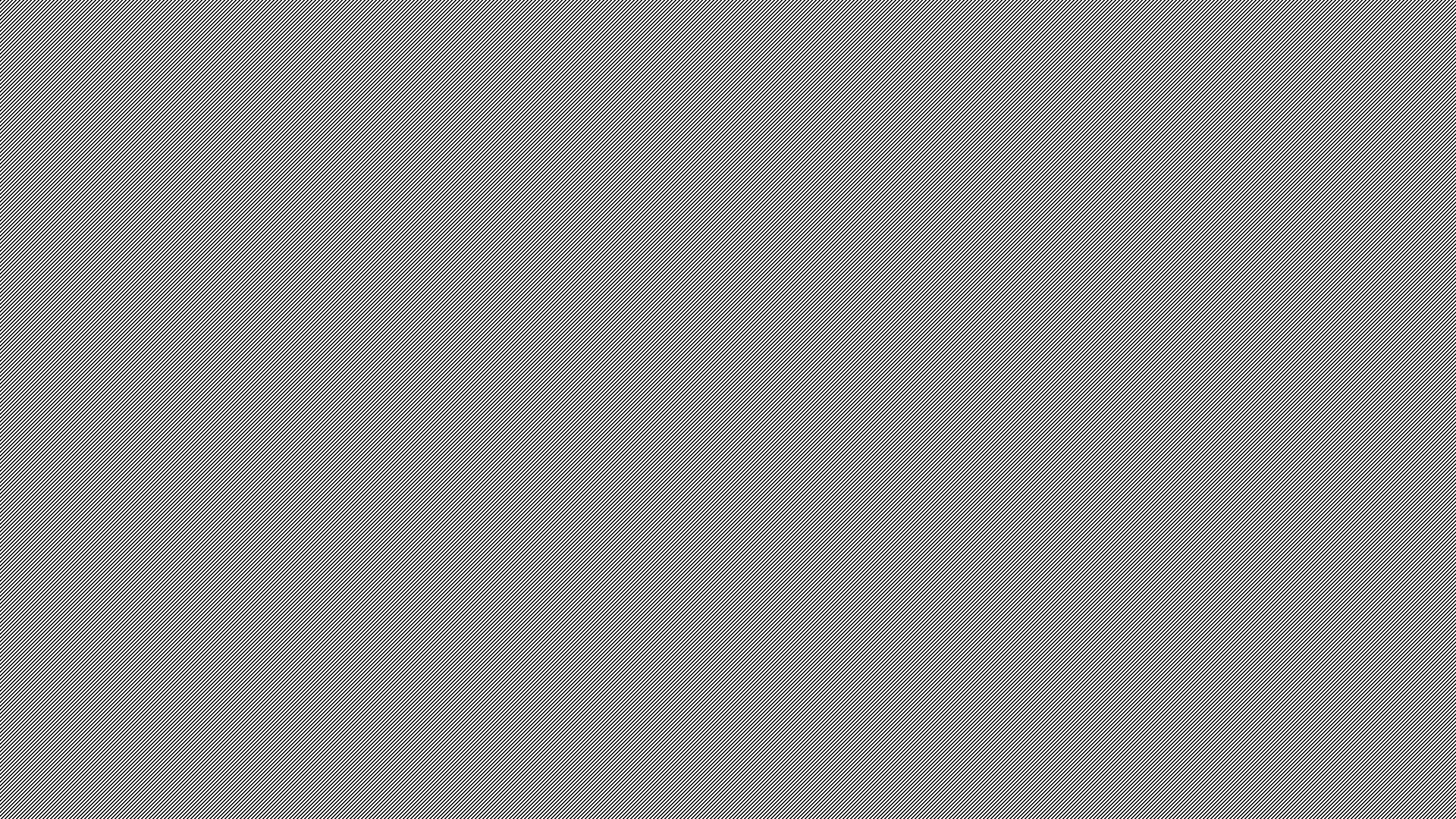 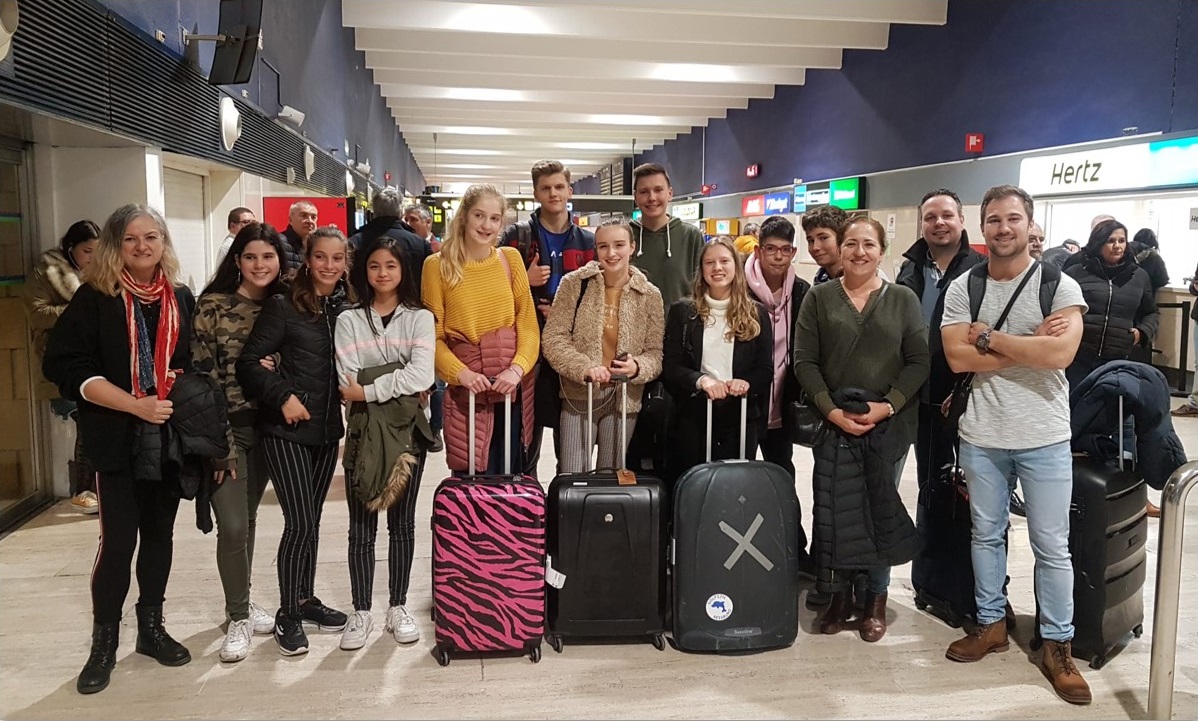 Day 1; Monday (travelling)
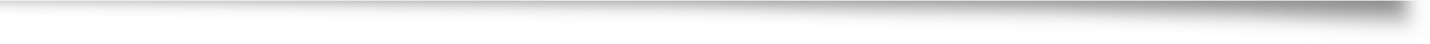 Travelling
Meeting the host families
Eating out together
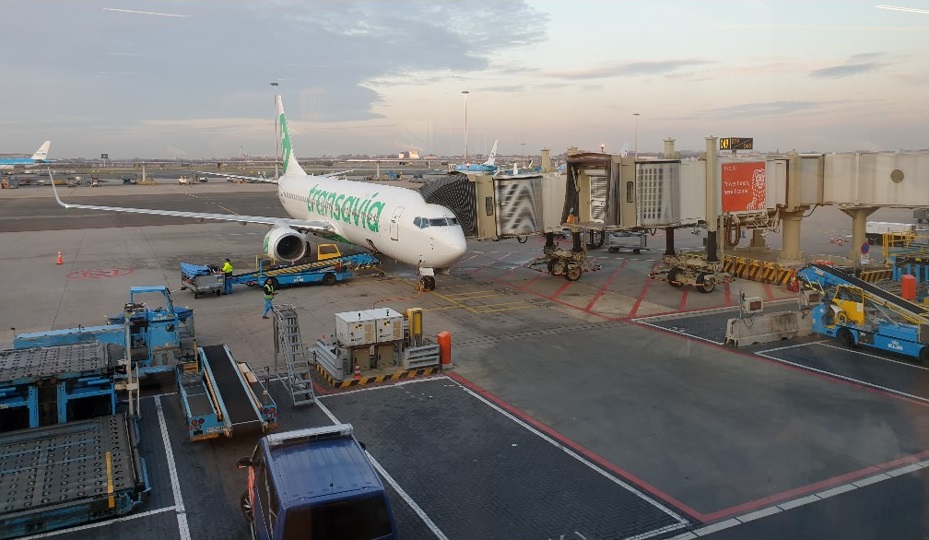 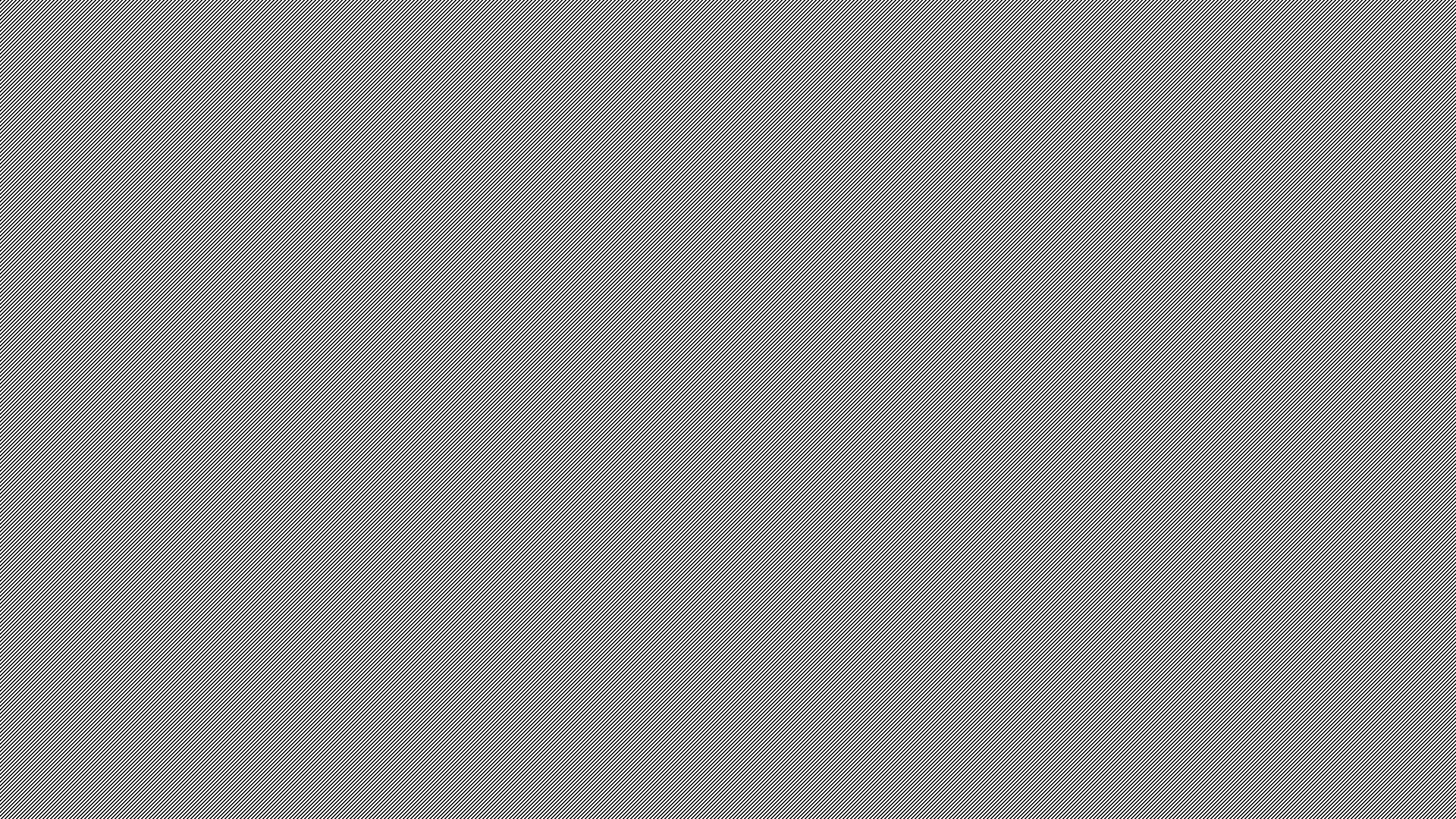 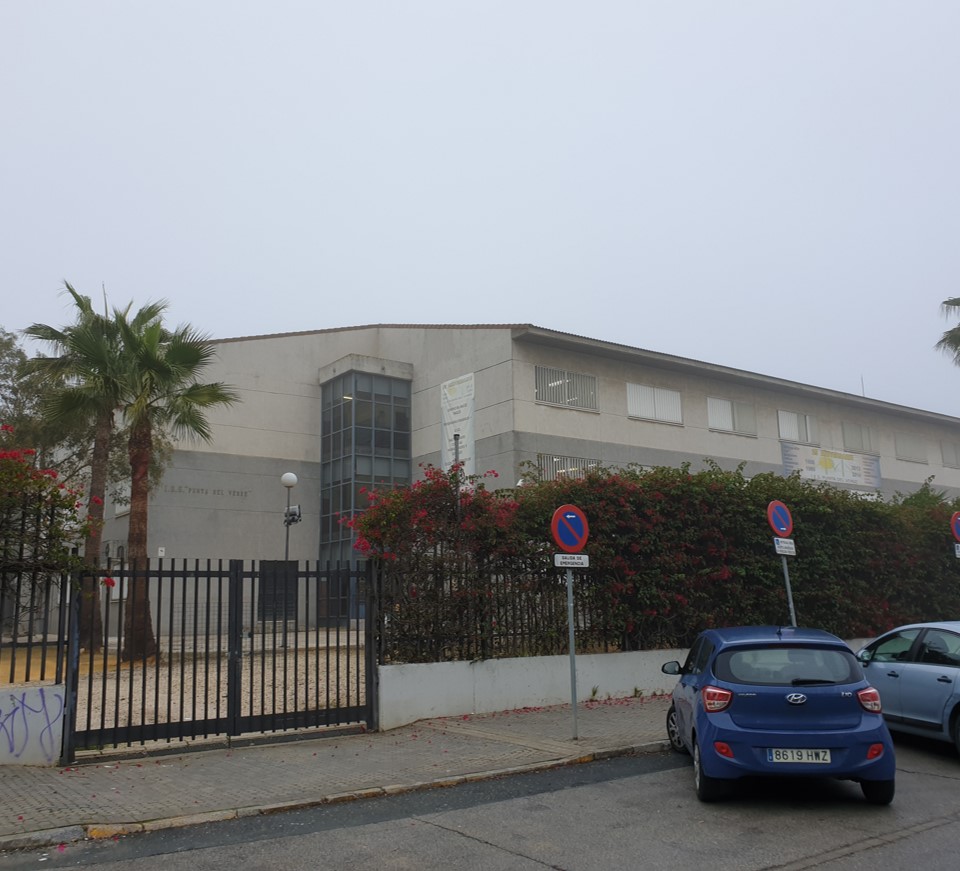 Day 2; Tuesday (school)
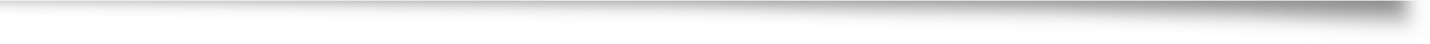 Going to the Spanish school for the first time
Tour around the school
Introduction presentation
Computer ’workshop’
Going to the shopping centre
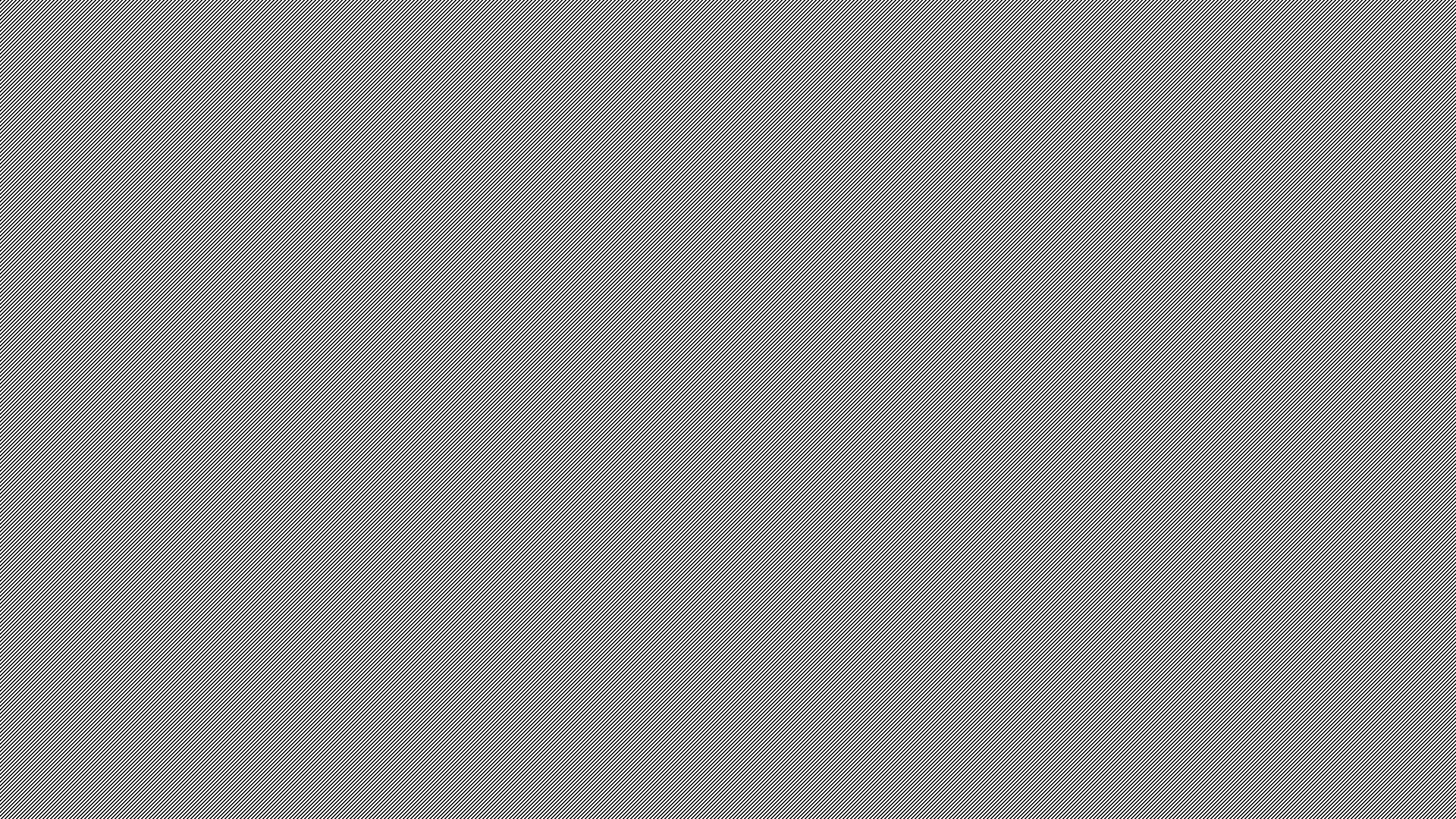 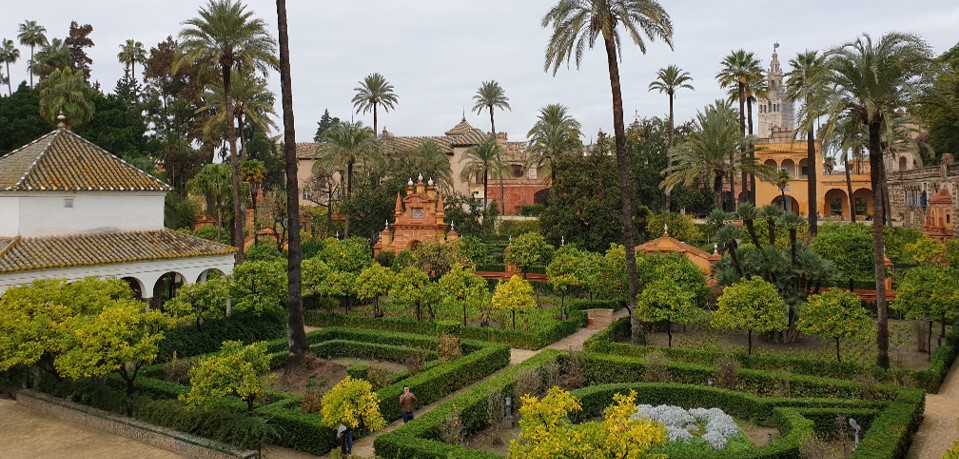 Day 3; Wednesday (Seville’s centre)
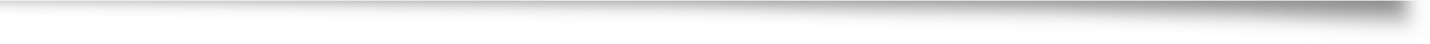 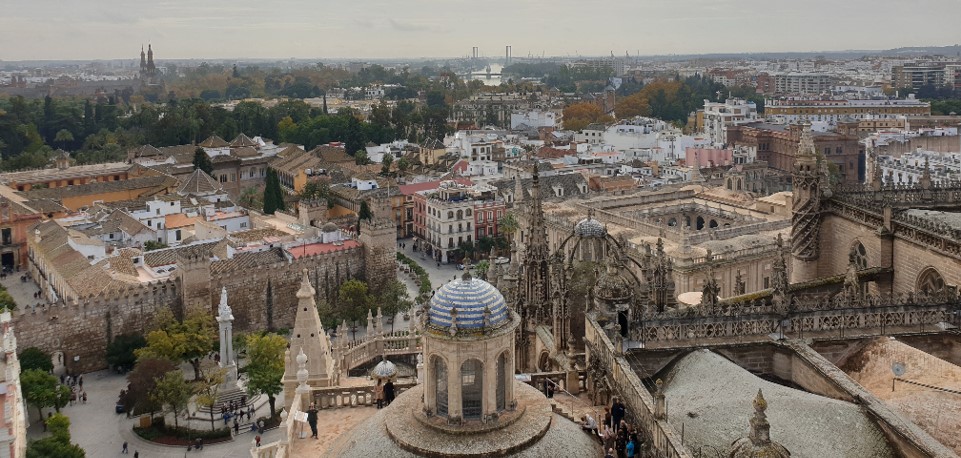 Barrio Santa Cruz
Royal Alcázars of Seville
Seville cathedral
Leisure time
Shopping Mall
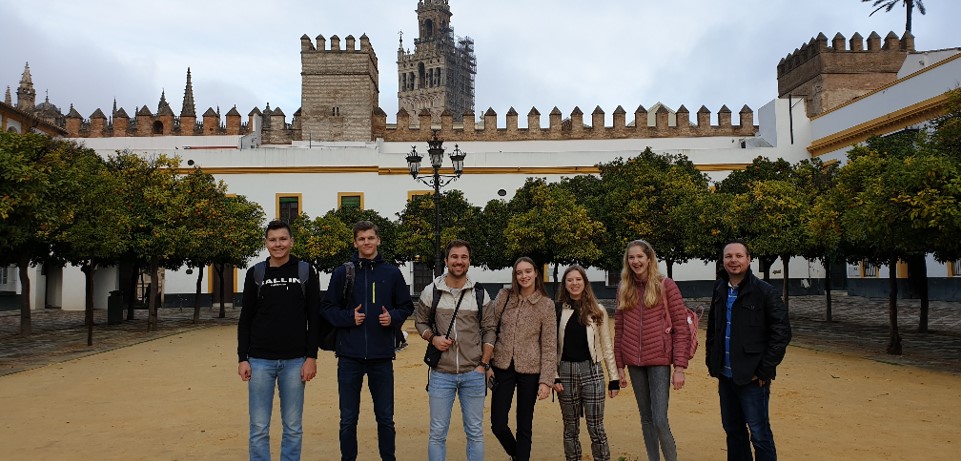 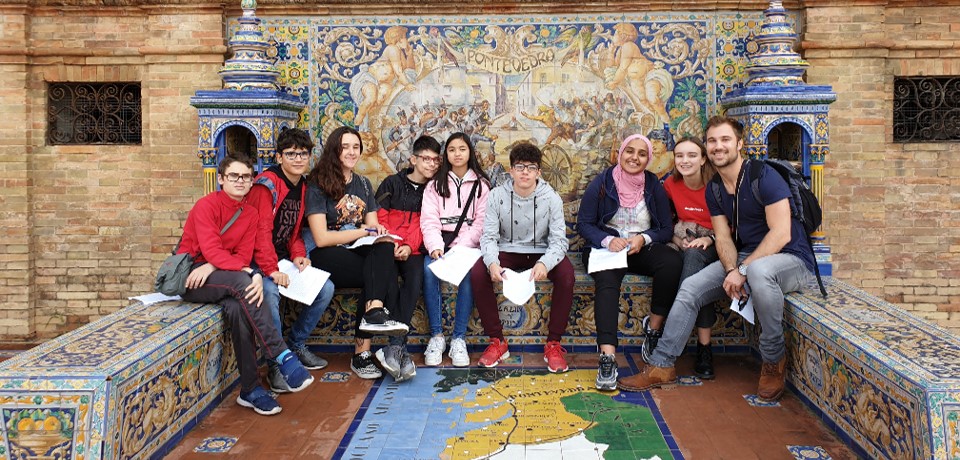 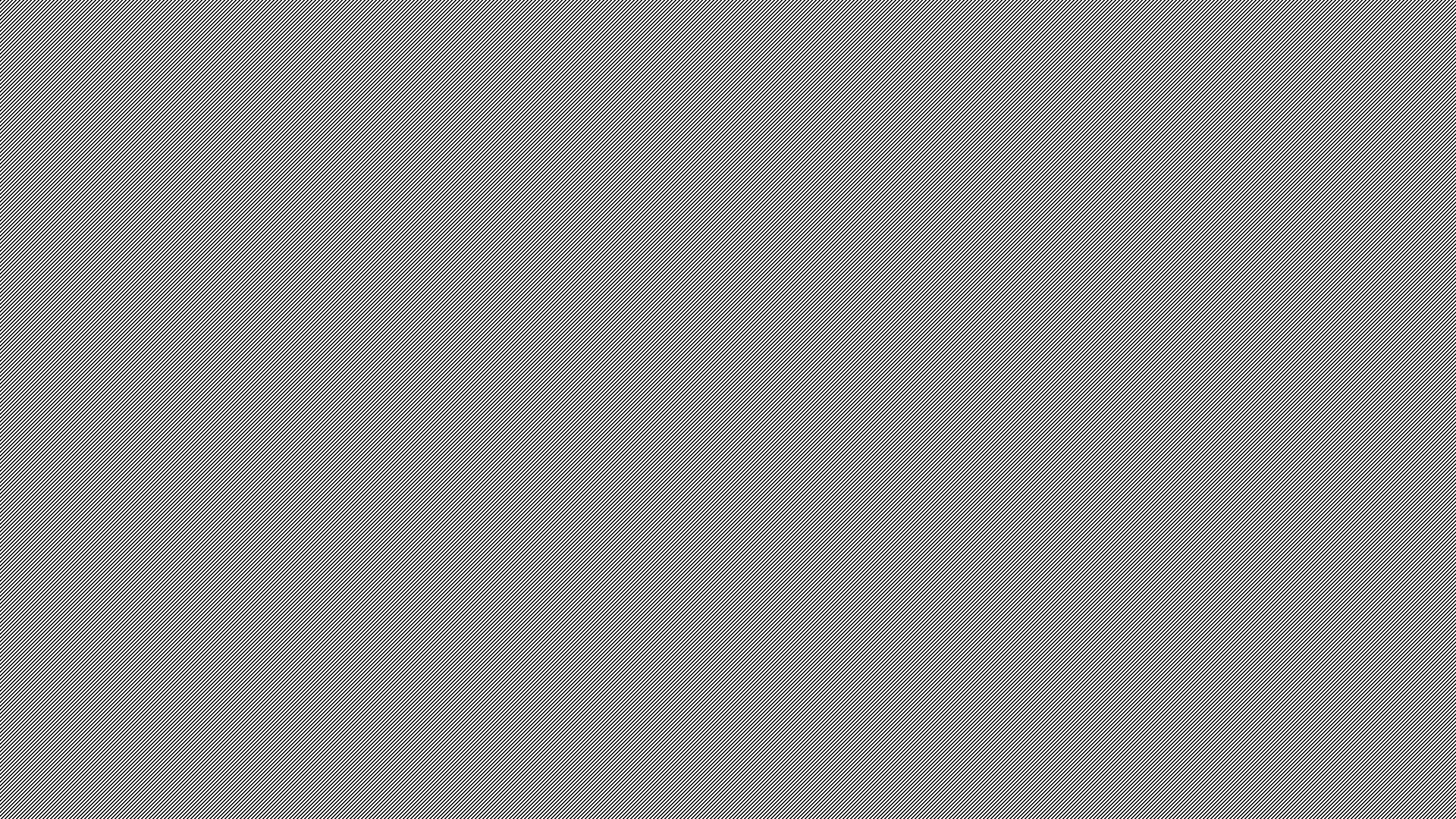 Day 4; Thursday (storytelling, scavenger hunt, sightseeing)
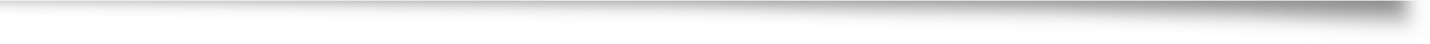 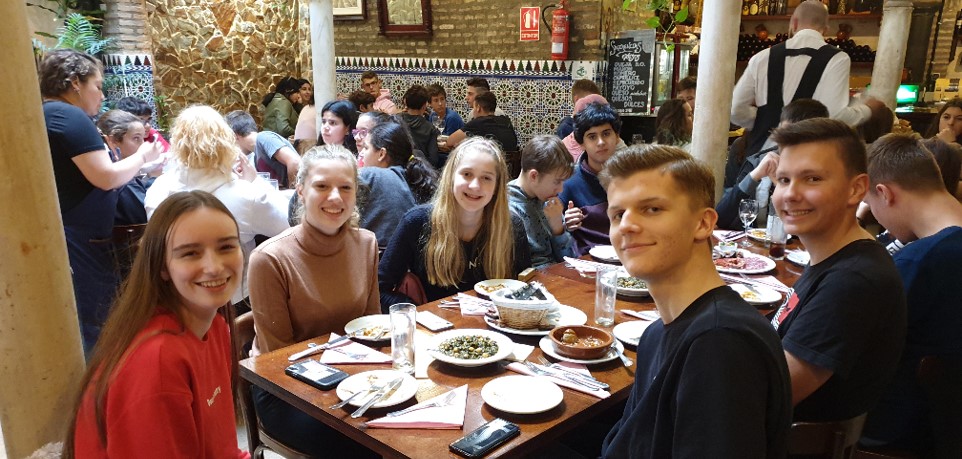 Storytelling presentation
Digital functions
Scavenger hunt
Bittersweet	
Poetry
Lunch
City centre

Day 5 - Departure
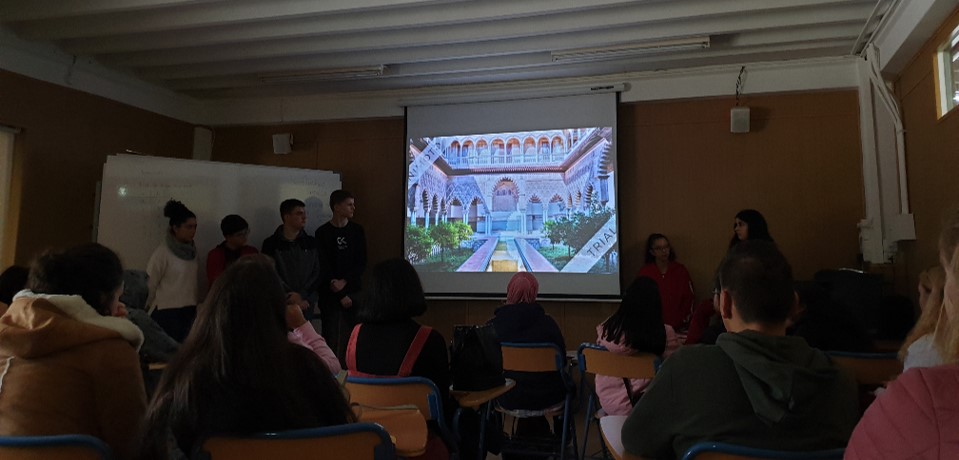 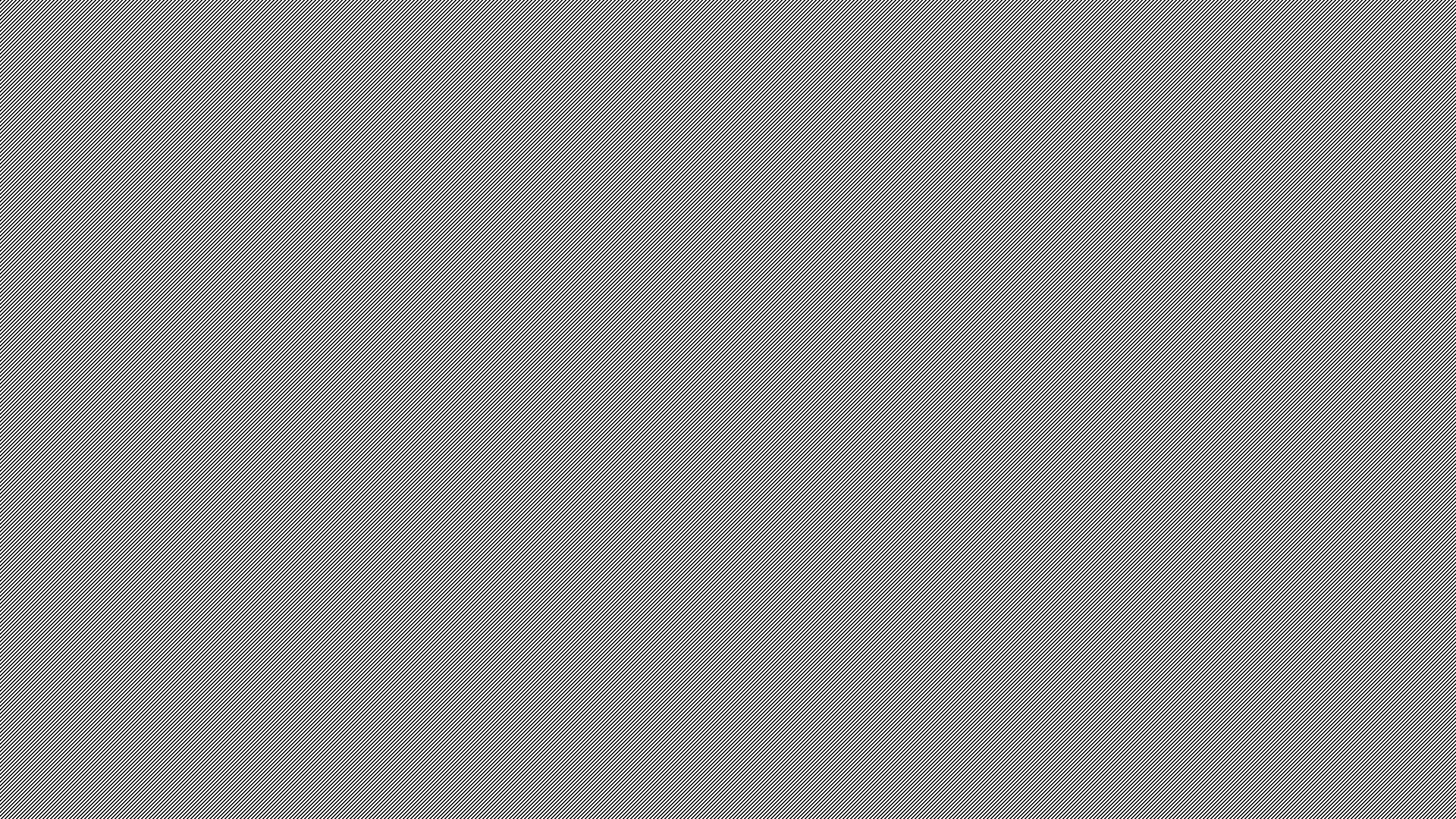 What we learned
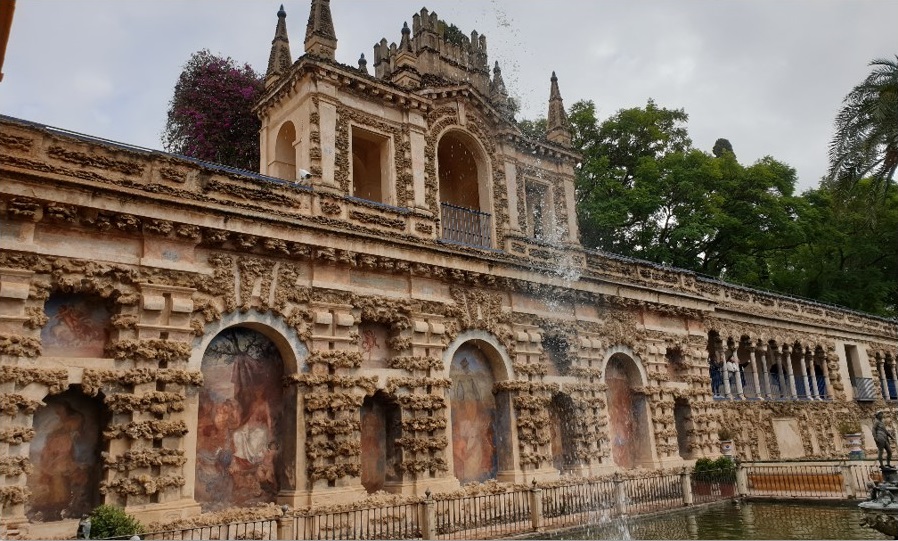 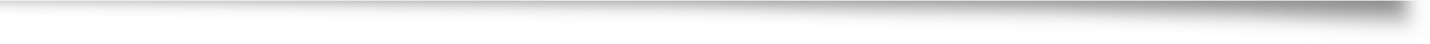 Storytelling		
English
International collaboration	
Spanish culture
School systems in different countries
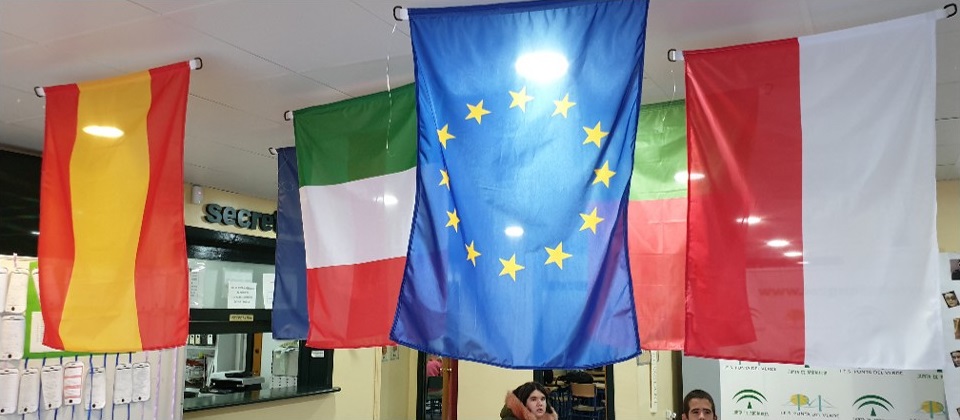 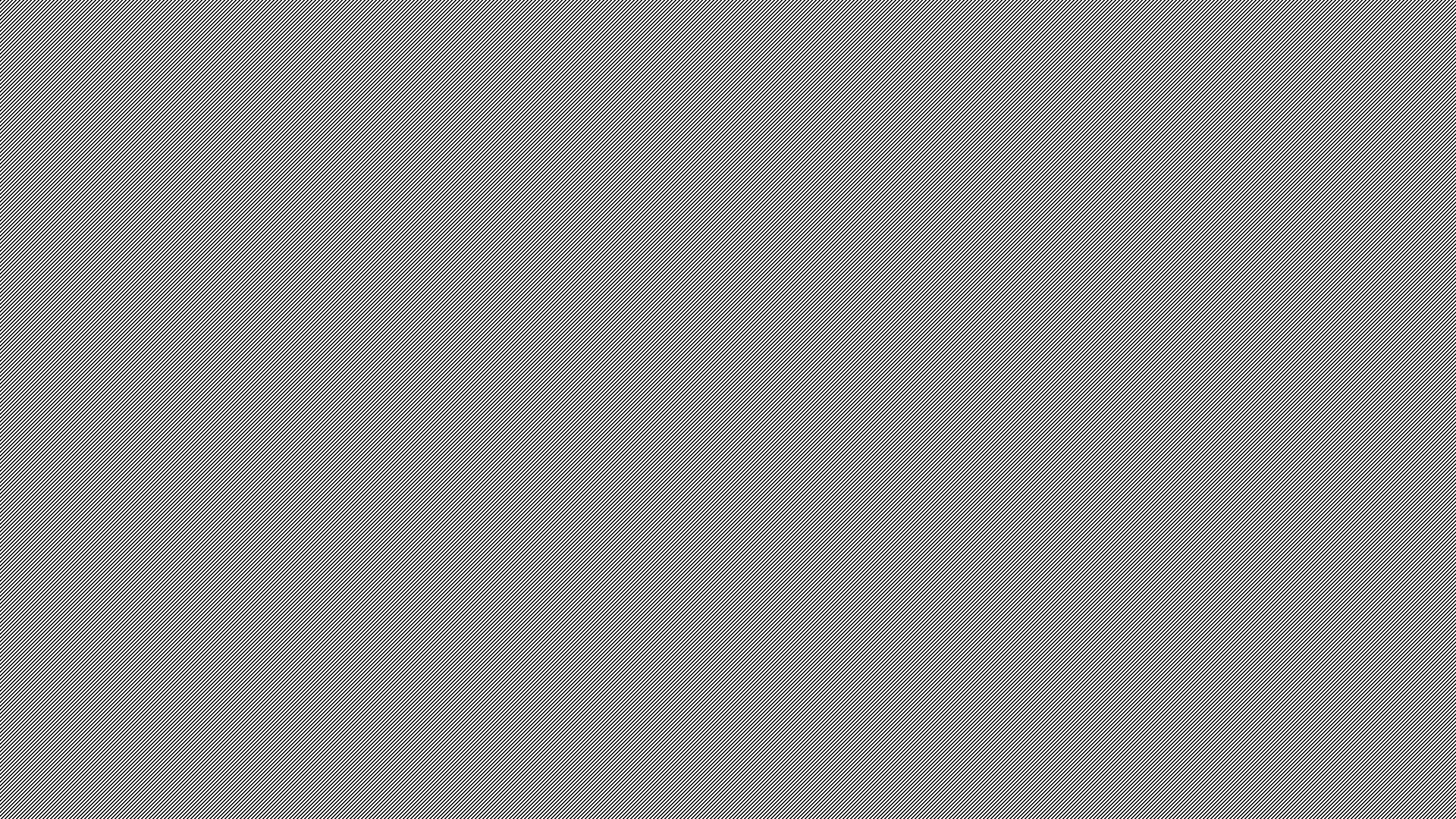 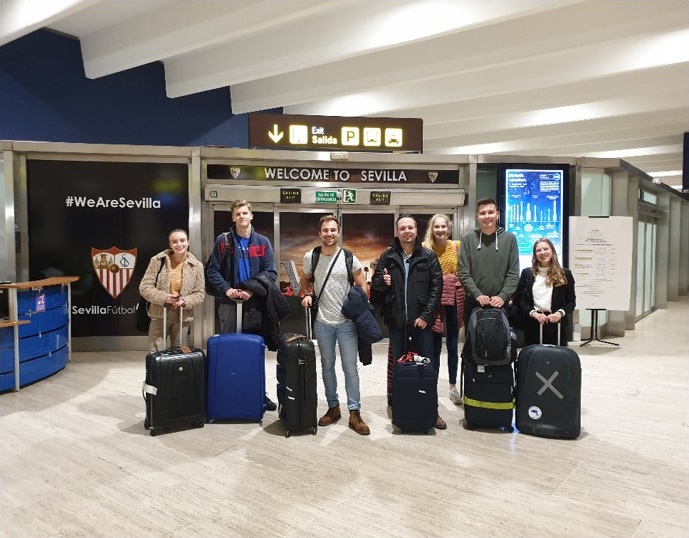 Conclusion
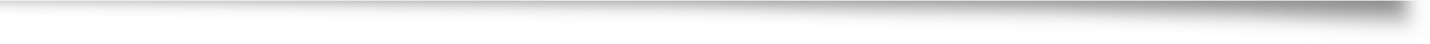 Great week
Learned a lot
Met a lot of great people
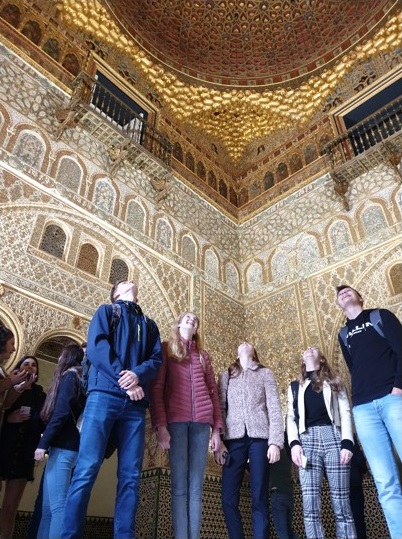 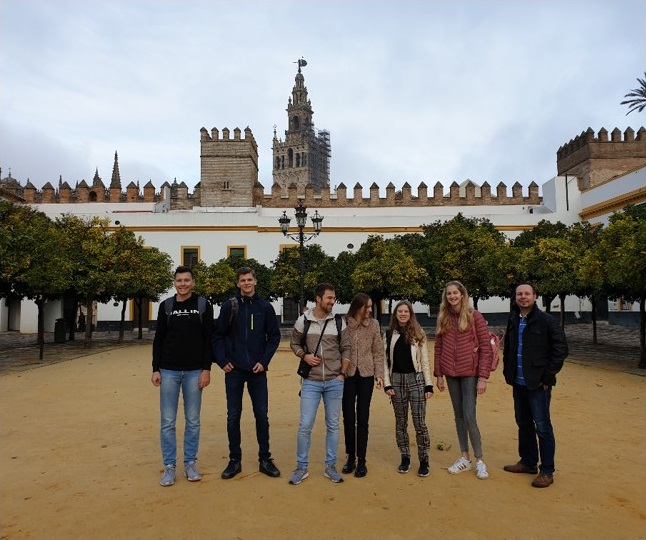 Questions and answers
Does anybody have any questions?